Ostern
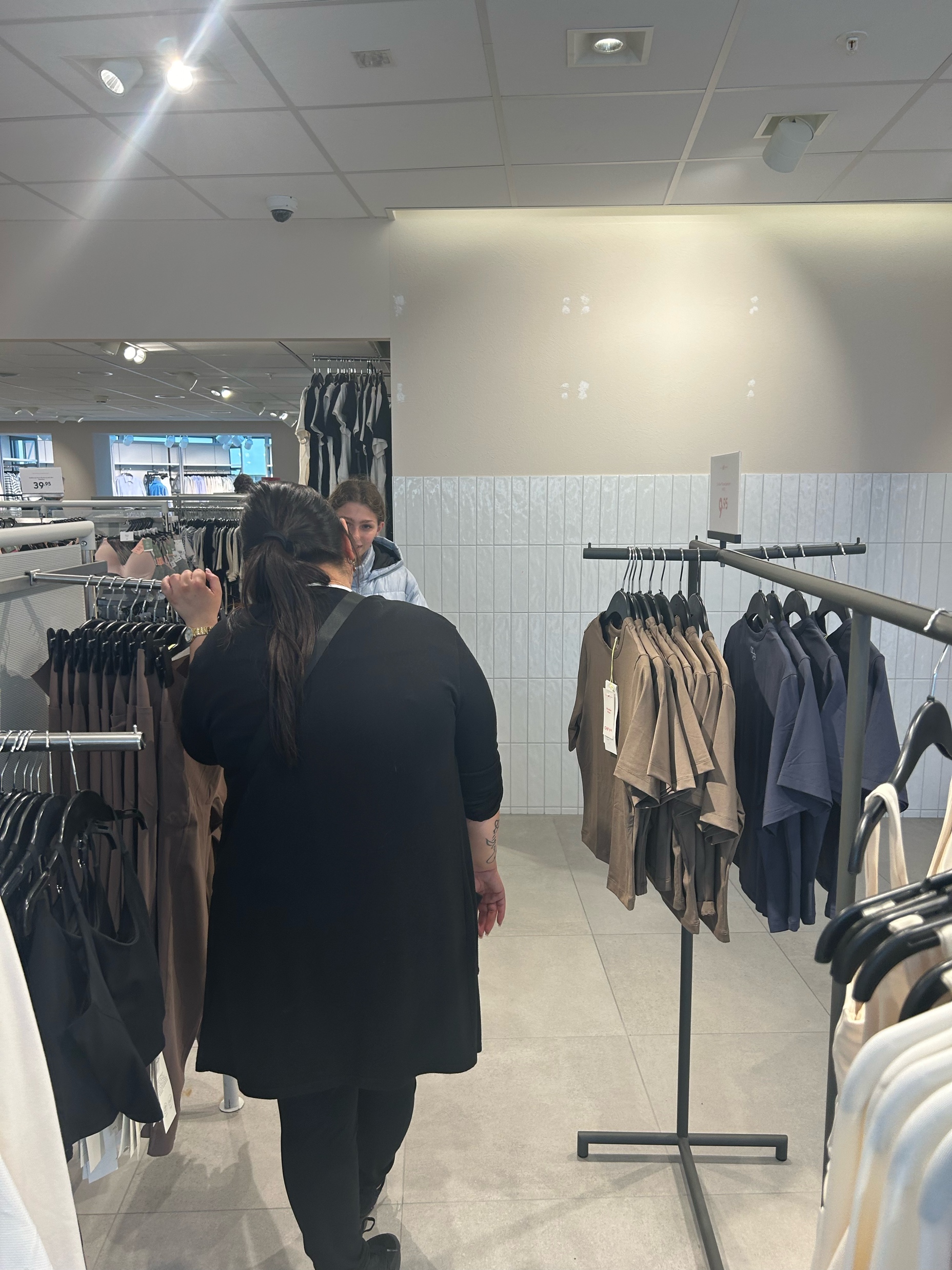 H&M
Feiern sie Ostern?
Nei weil sie Muslimin ist
Wissen sie warum man an Karfreitag und Ostermontag frei haben?
Sie wusste es nicht
Wissen sie noch etwas über  Ostern?
Nein
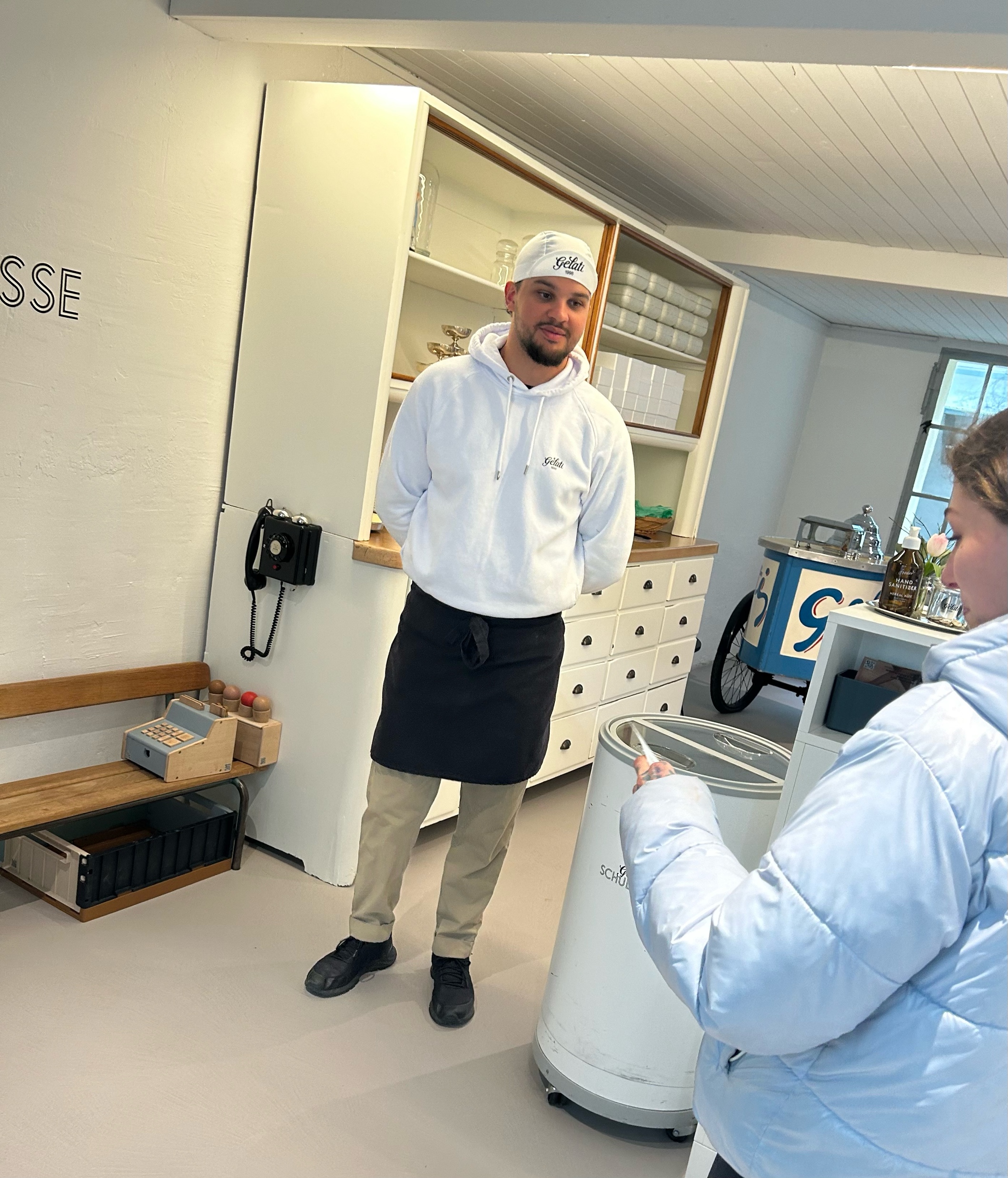 Eisverkäufer
Feiern Sie Ostern?
Er macht ein Osterbrunch mit der Familie
Wissen Sie warum man am Karfreitag und Ostermontag frei haben?
Jesus wurde gekreuzigt, Jesus ist auferstanden
Zebra Verkäuferin
Feiern Sie Ostern?
Jein
Wissen sie warum wir am Karfreitag und Ostermontag frei haben?
Jesus würde am Karfreitag gekreuzigt 
Wissen sie noch was?
Am Karfreitag isst man kein Fleisch.